ГЕНЕТИЧНІ РЕСУРСИ КРОЛІВ ТА ХУТРОВИХ ЗВІРІВ
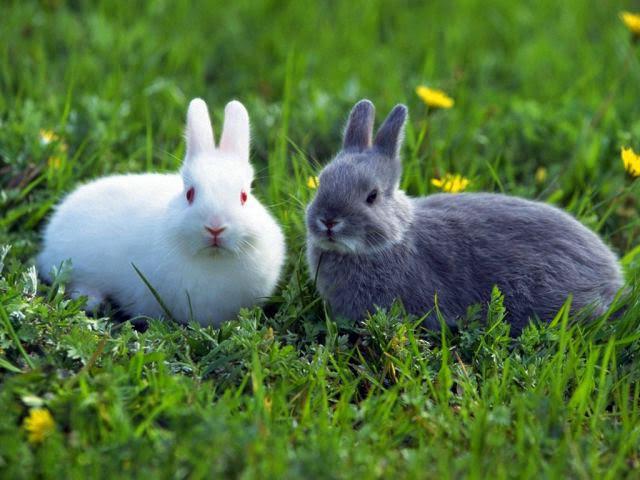 ПЛАН
1. Характеристика порід кролів
2. Характеристика порід хутрових звірів
РЕКОМЕНДОВАНА ЛІТЕРАТУРА
1. Войтенко С.Л., Порхун М.Г., Сидоренко О.В., Ільницька Т.Є. Генетичні ресурси сільськогосподарських тварин України на початку третього тисячоліття. Розведення і генетика тварин. Вип. 58. Київ, 2019. C. 110-119. 
2.Гопка Б.М., Коваленко В.П., Мельник Ю.Ф., Найденко К.А., Нежлукченко Т.І., Пелих В.Г. Селекція сільськогосподарських тварин. Київ. Інтас, 2007. 554 с.
3. Чудак Р. А. , Г.М. Огороднічук,Т.В. Шевчук,Т. Дашкевич, Ю.Подолян Продуктивність та гематологічні показники у кролів за дії ехінацеї пурпурової. Збірник наукових праць ВДАУ. – 2009. В. 37. С. 308-312
4. Чудак Р. А. Програма навчальної дисципліни «Інноваційні методи використання генетичних ресурсів тварин» для підготовки магістрів за спеціальністю 204 «Технологія виробництва та переробки продукції тваринництва» для аграрних вищих навчальних закладів ІІІ-ІV рівнів акредитації, 2018. 12 С.
5. Технологія виробництва продукції кролівництва: наук-практ. посіб. для вузів / Я.В. Лесик, Р.С. Федорук, Я.І. Кирилів, І.А. Дубинка; Ін-т біології тварин НААН України, Львів, нац. ун-т вет. медицини та біотехнології ім. С.3. Гжицького. Львів: Сполом, 2013. 213 с.
1. Характеристика порід кролів
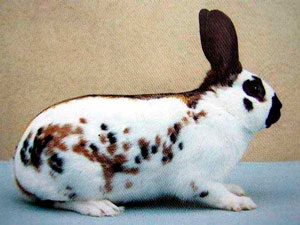 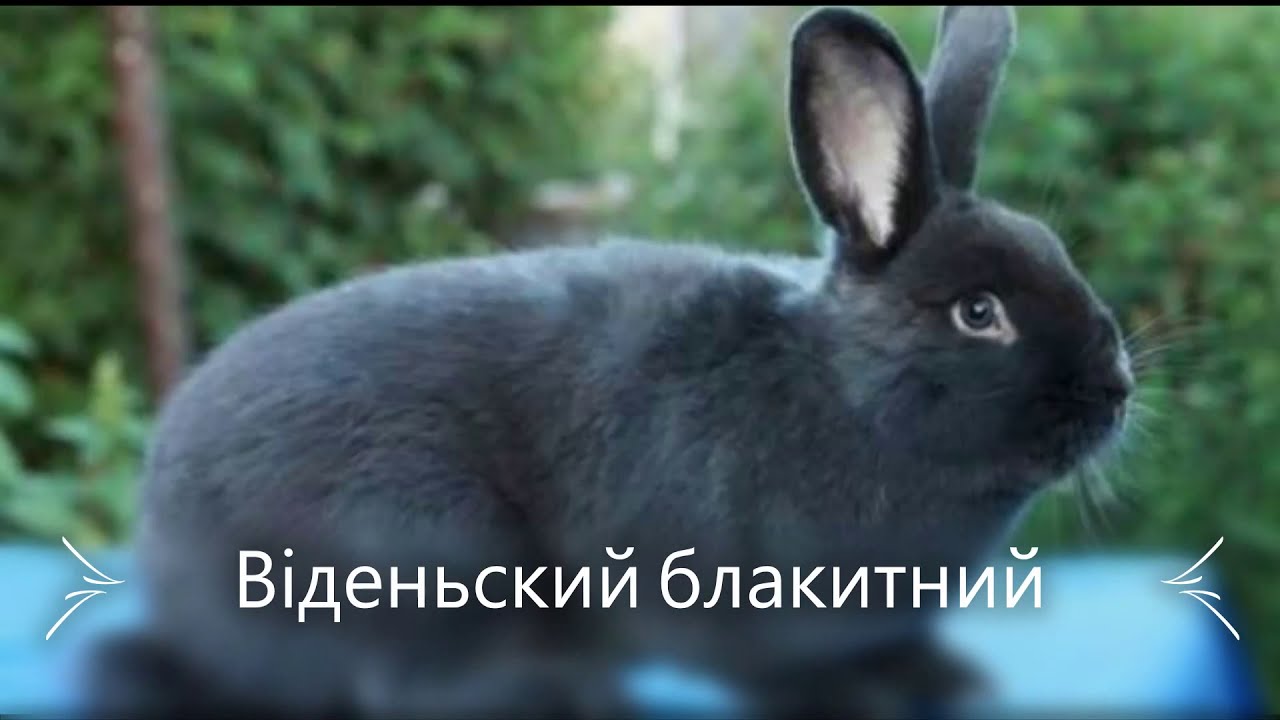 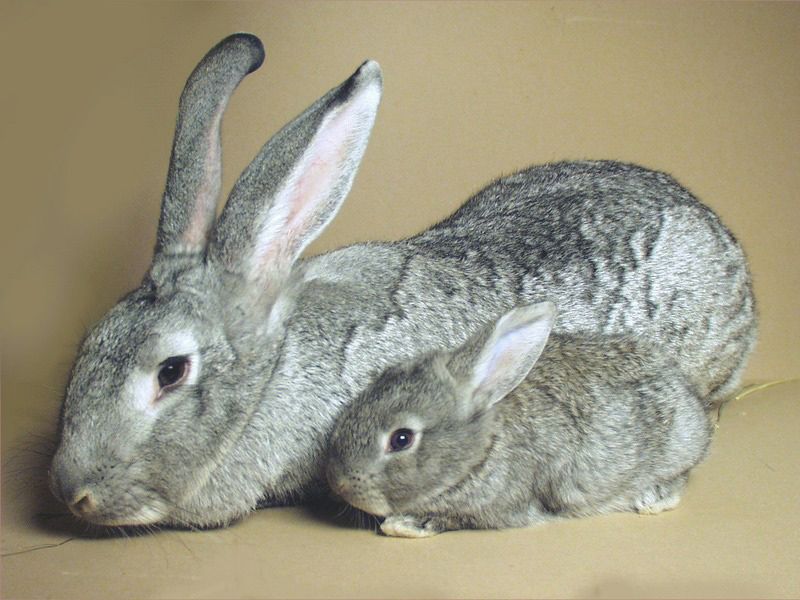 метелик
радянська шиншила
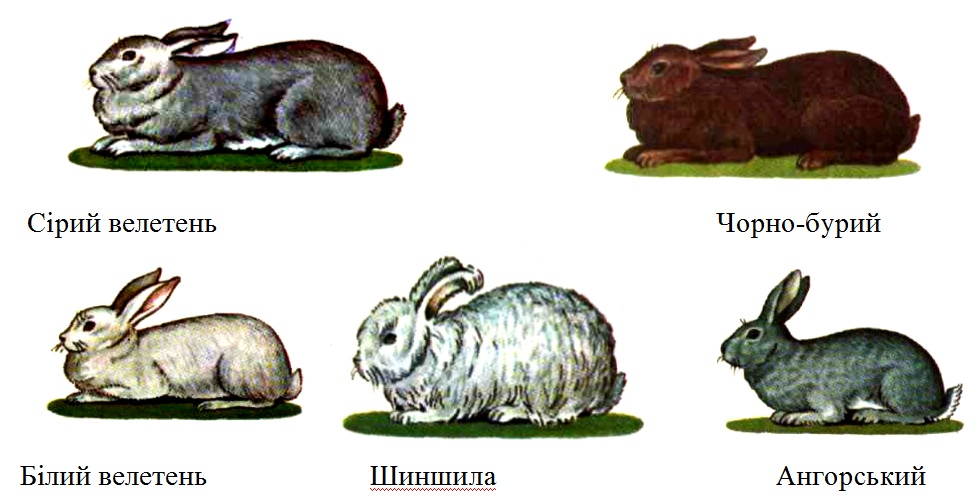 2. Характеристика порід хутрових звірів
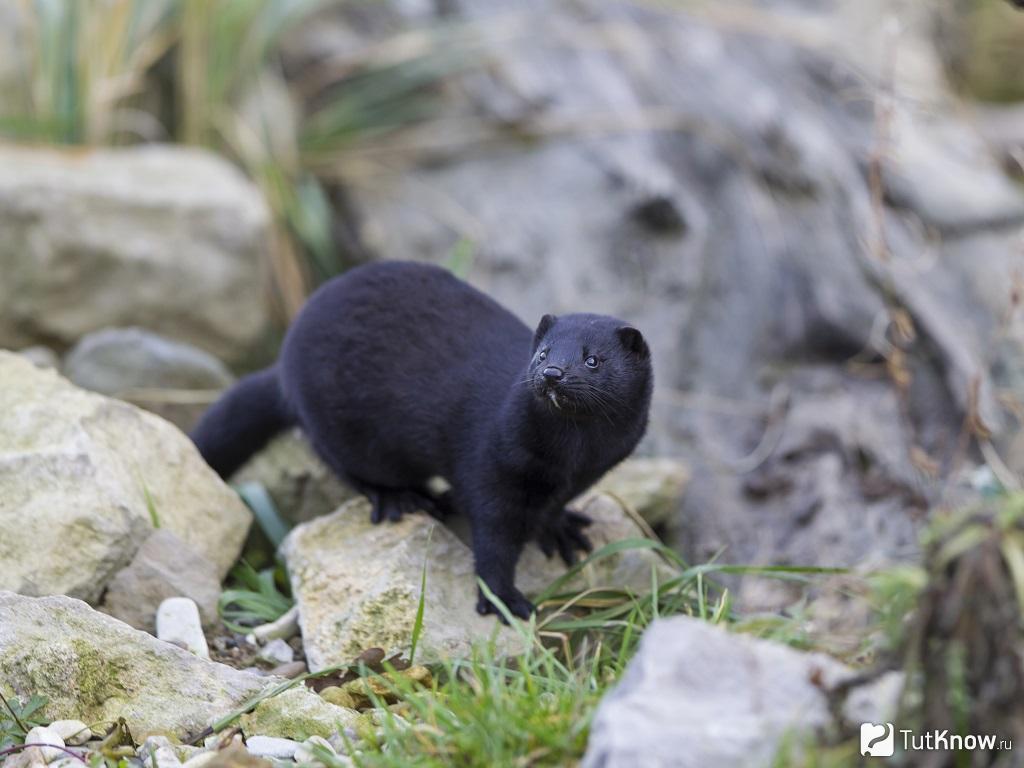 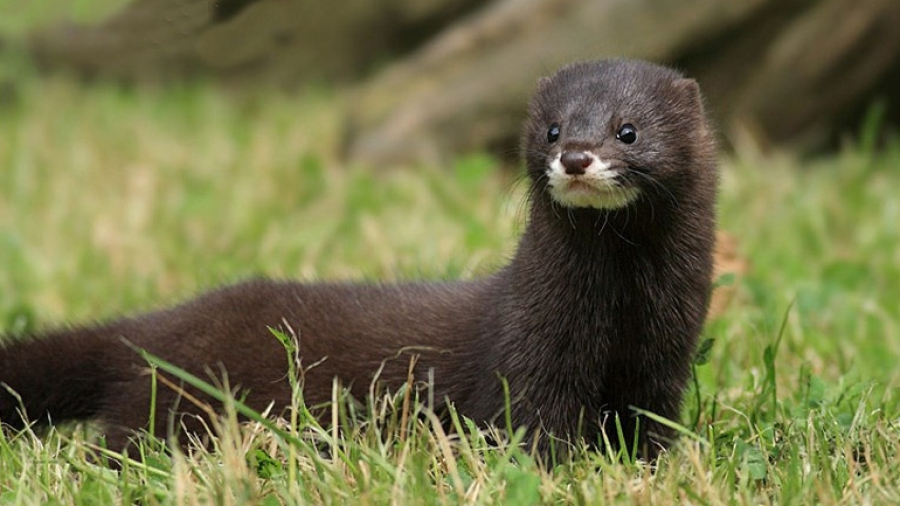 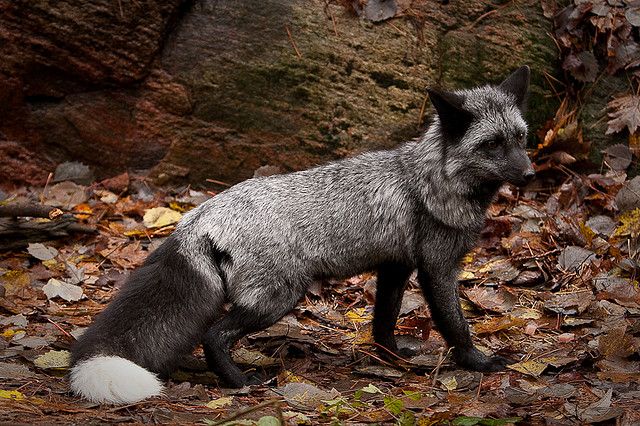 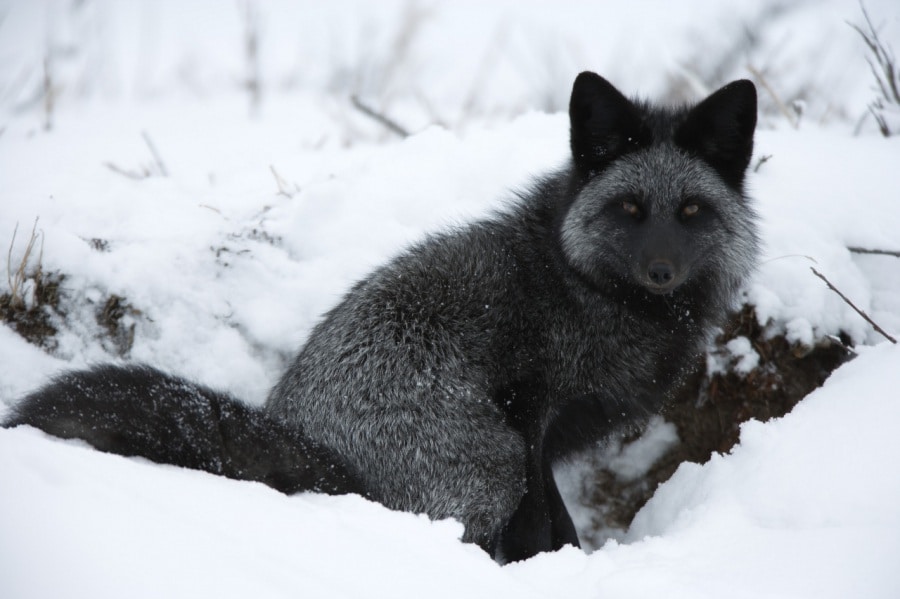 Сріблясто-чорна лисиц
Снігова лисиця - домінантна мутація
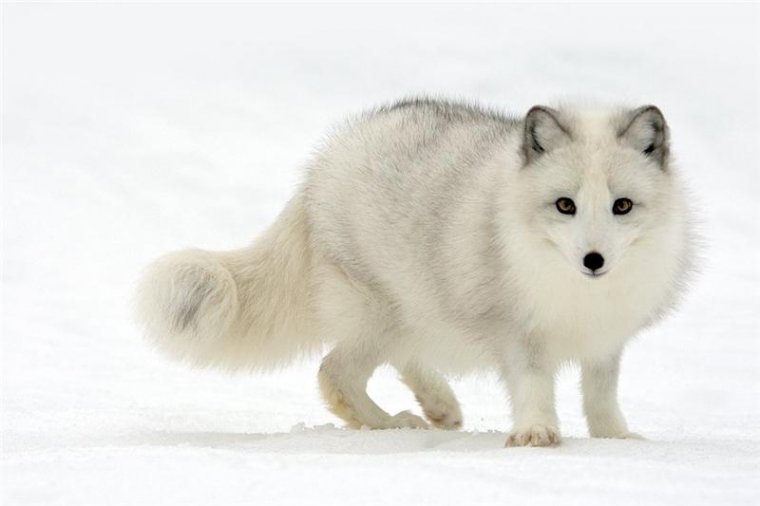 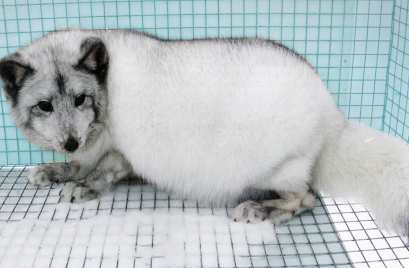 Вуалевий песець
Сріблястий песець.
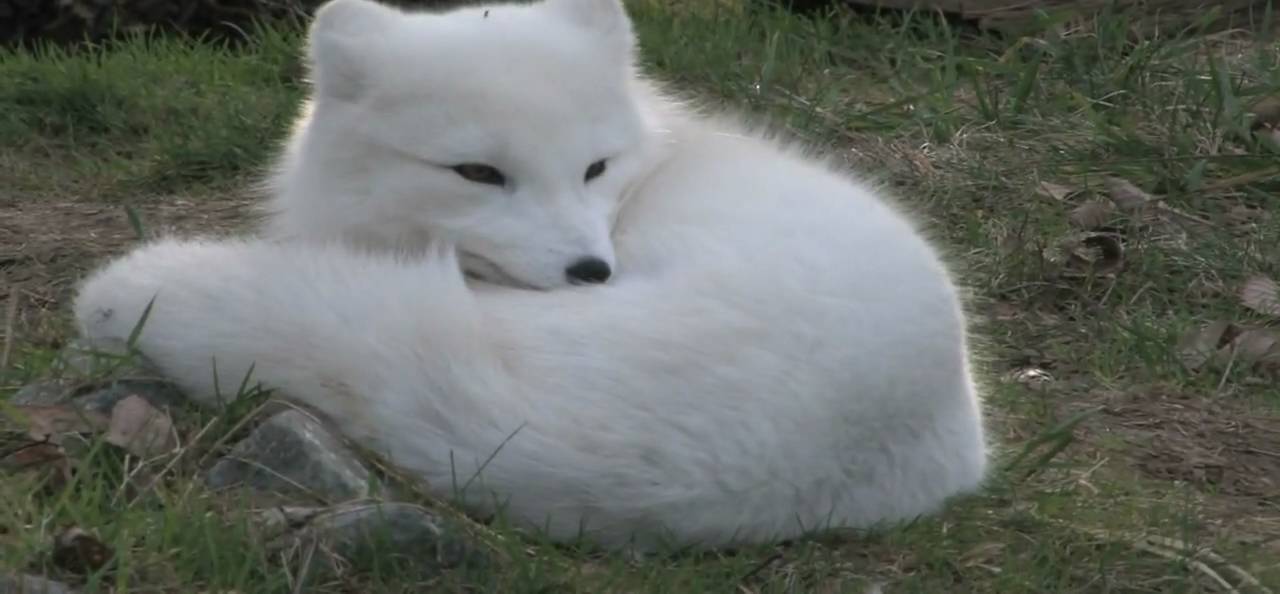 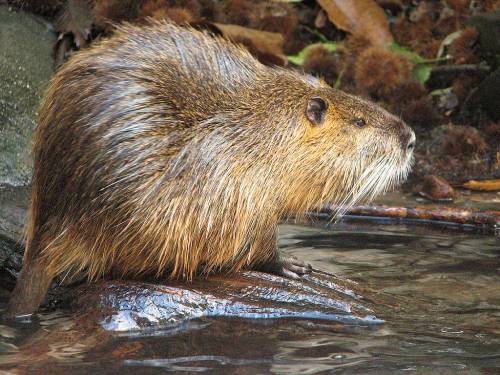 Стандартні нутрії
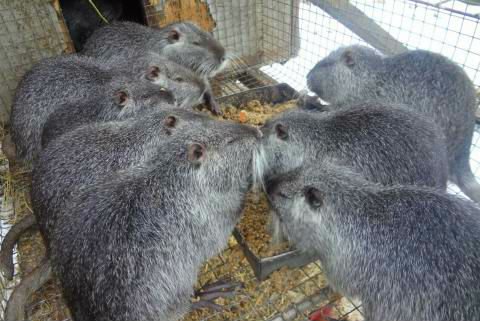 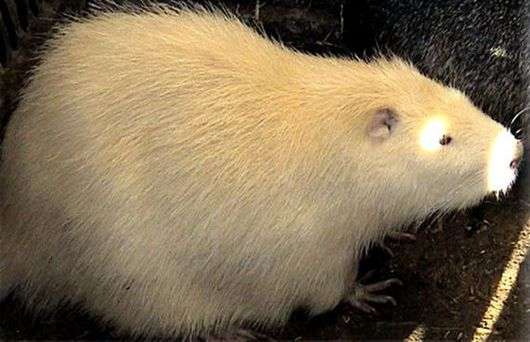 Перламутрові нутрії
Білі італійські
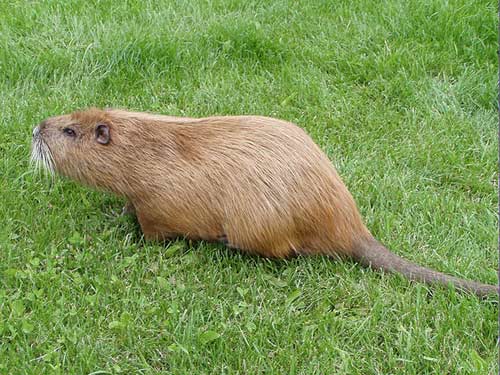 Бежеві нутрії
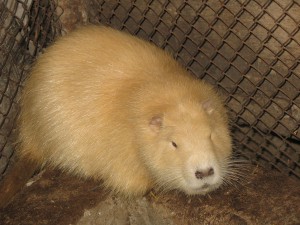 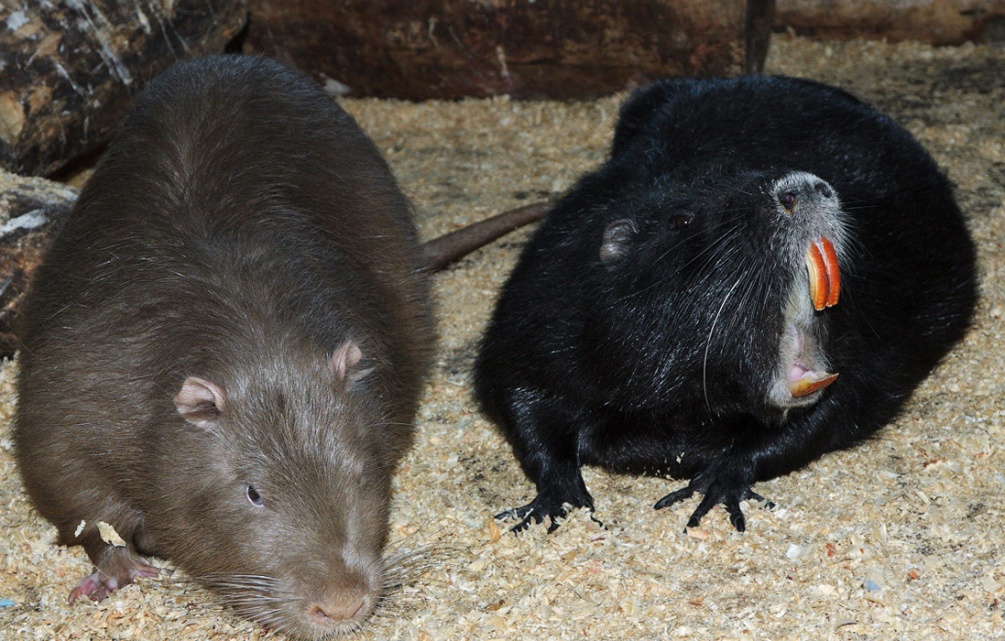 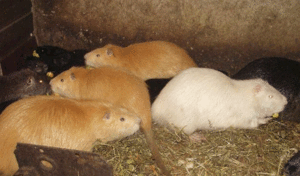 Золотисті нутрії
ДЯКУЮ ЗА УВАГУ!